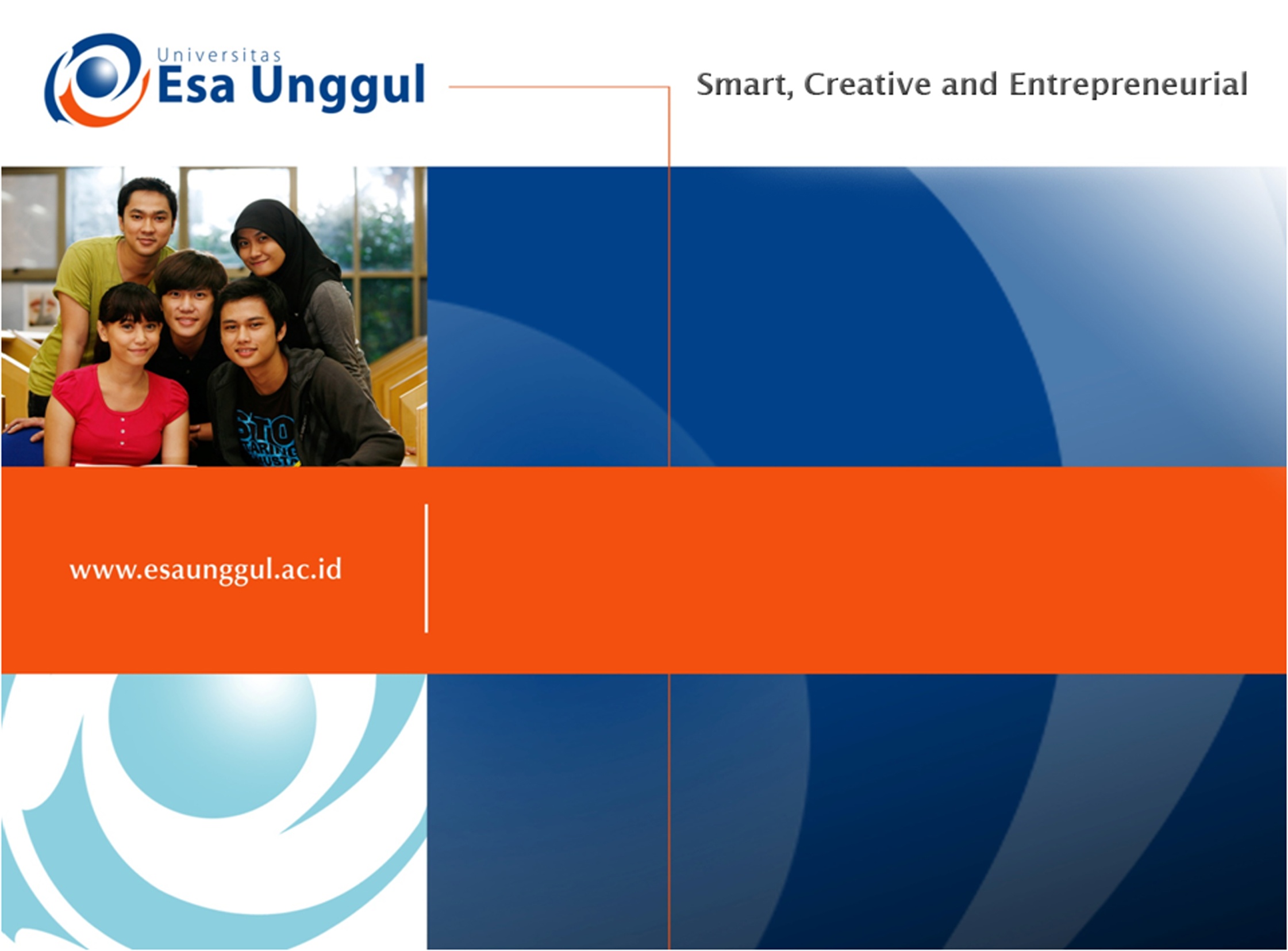 PERTEMUAN 5
Presentasi panduan
SISWATI

PROGRAM STUDI  S1 MANAJEMEN INFORMASI KESEHATAN FAKULTAS ILMU-ILMU KESEHATAN 
UNIVERSITAS  ESA  UNGGUL
10/11/2017
1
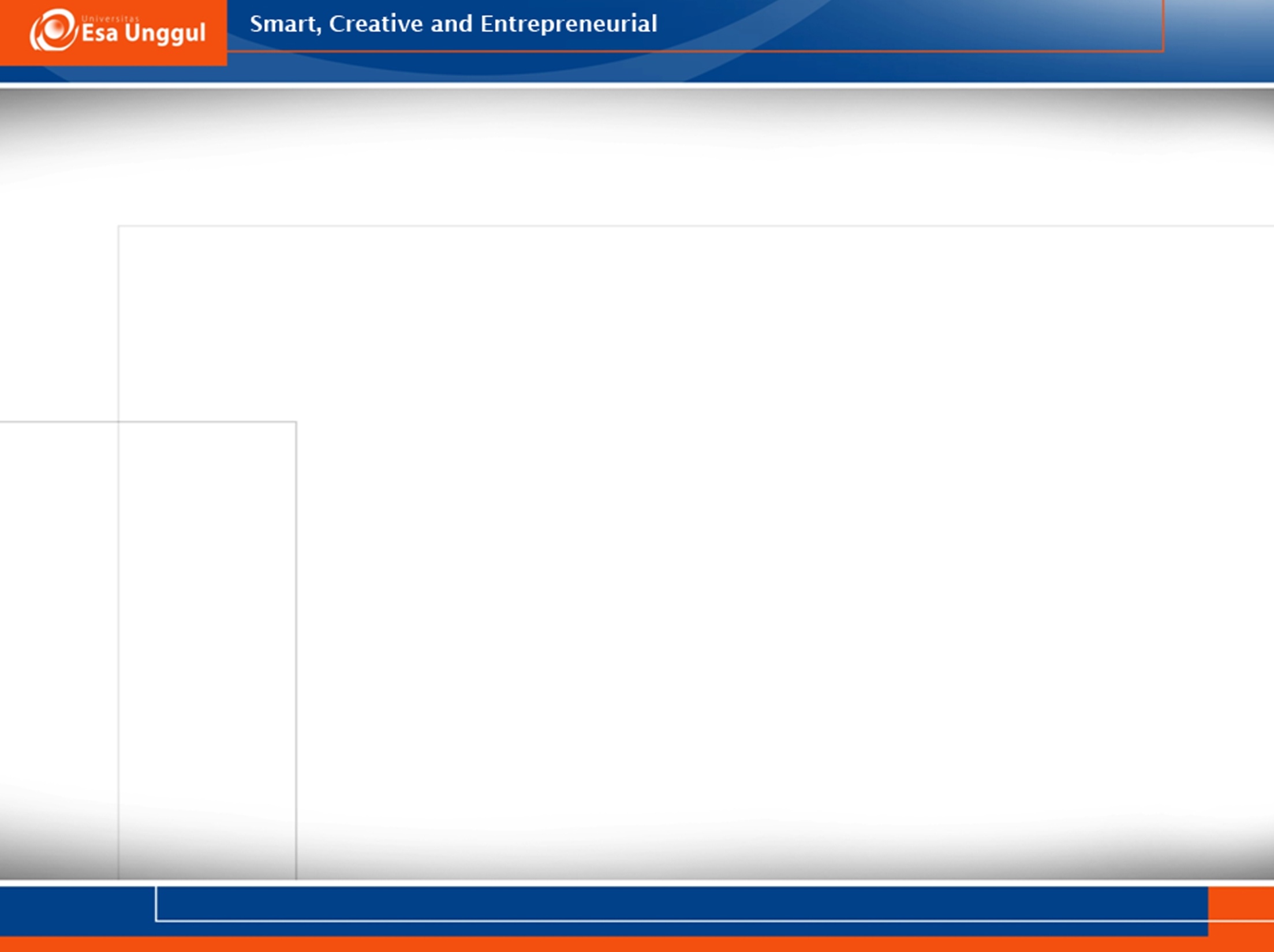 KEMAMPUAN YANG DIHARAPKAN
UMUM: Mahasiswa mampu memahami unit kerja RMIK dan standar dokumen unit kerja
KHUSUSMEMAHAMI:
Unit kerja RMIK
Standar dokumen unit kerja
Penyusunan dokumen unit kerja RMIK
10/11/2017
2
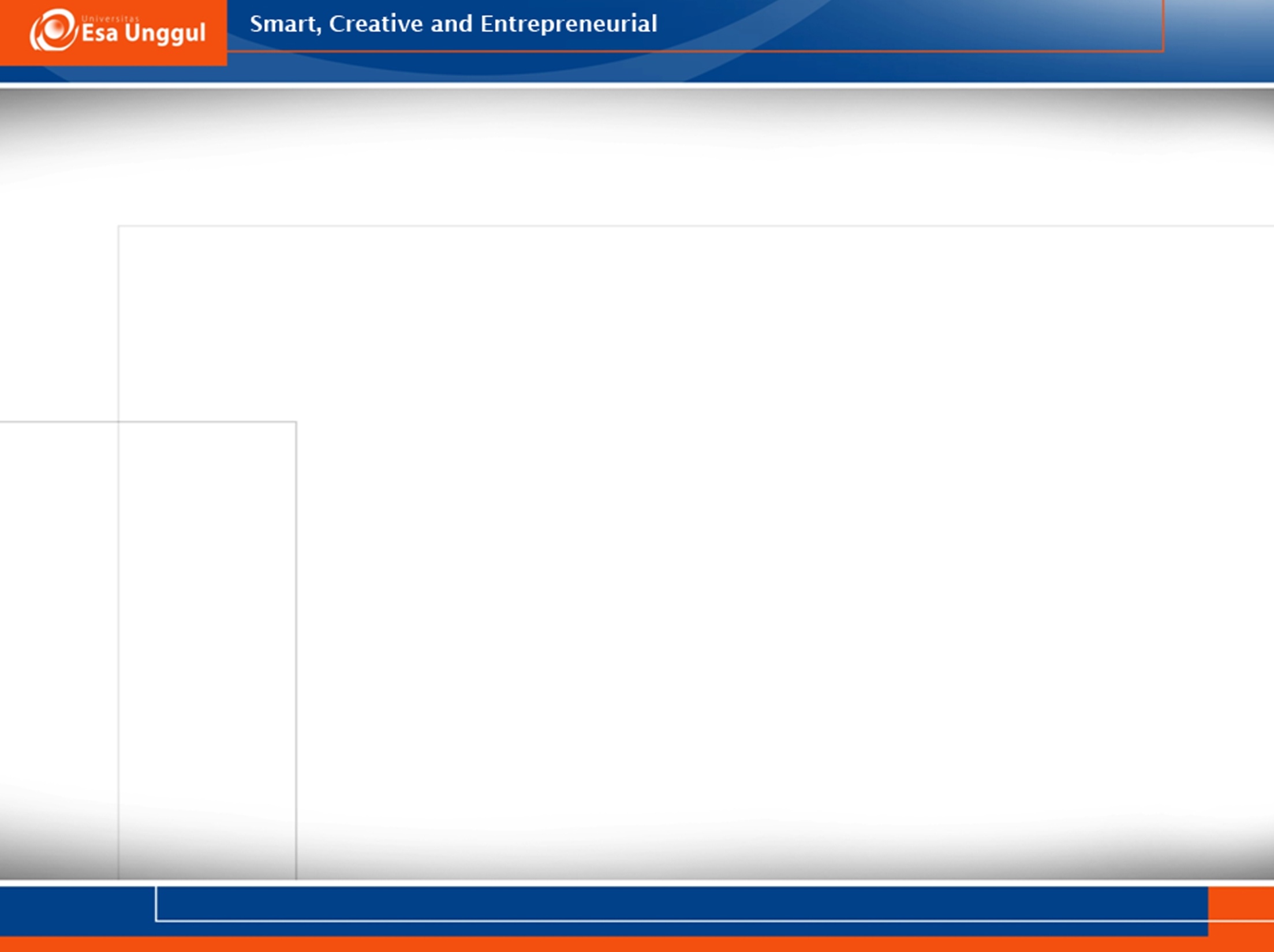 TUGAS 2
Mahasiswa diberi tugas menyusun panduan di unit RMIK
10/11/2017
3
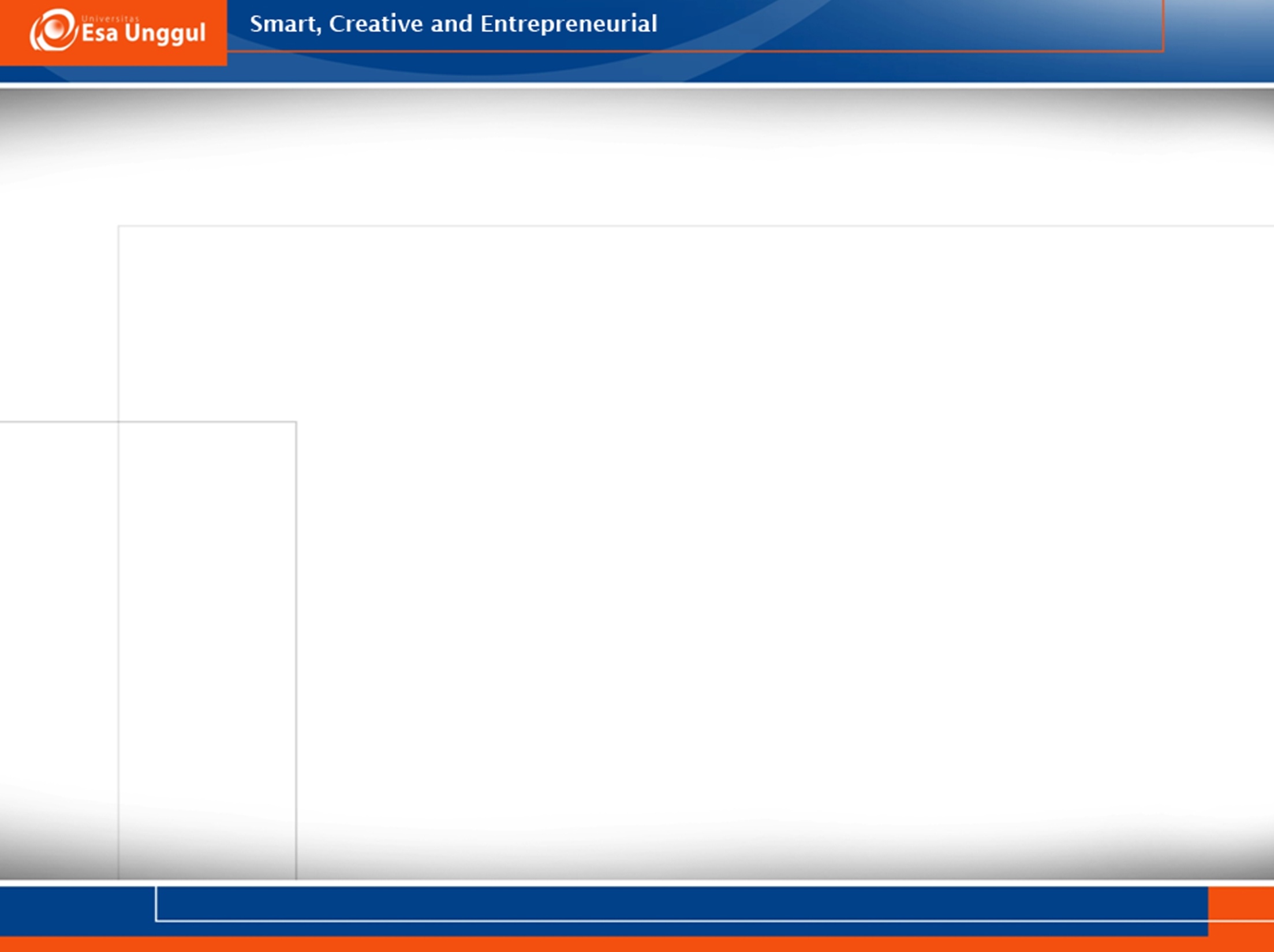 PEMBAGIAN TUGAS 2
10/11/2017
4
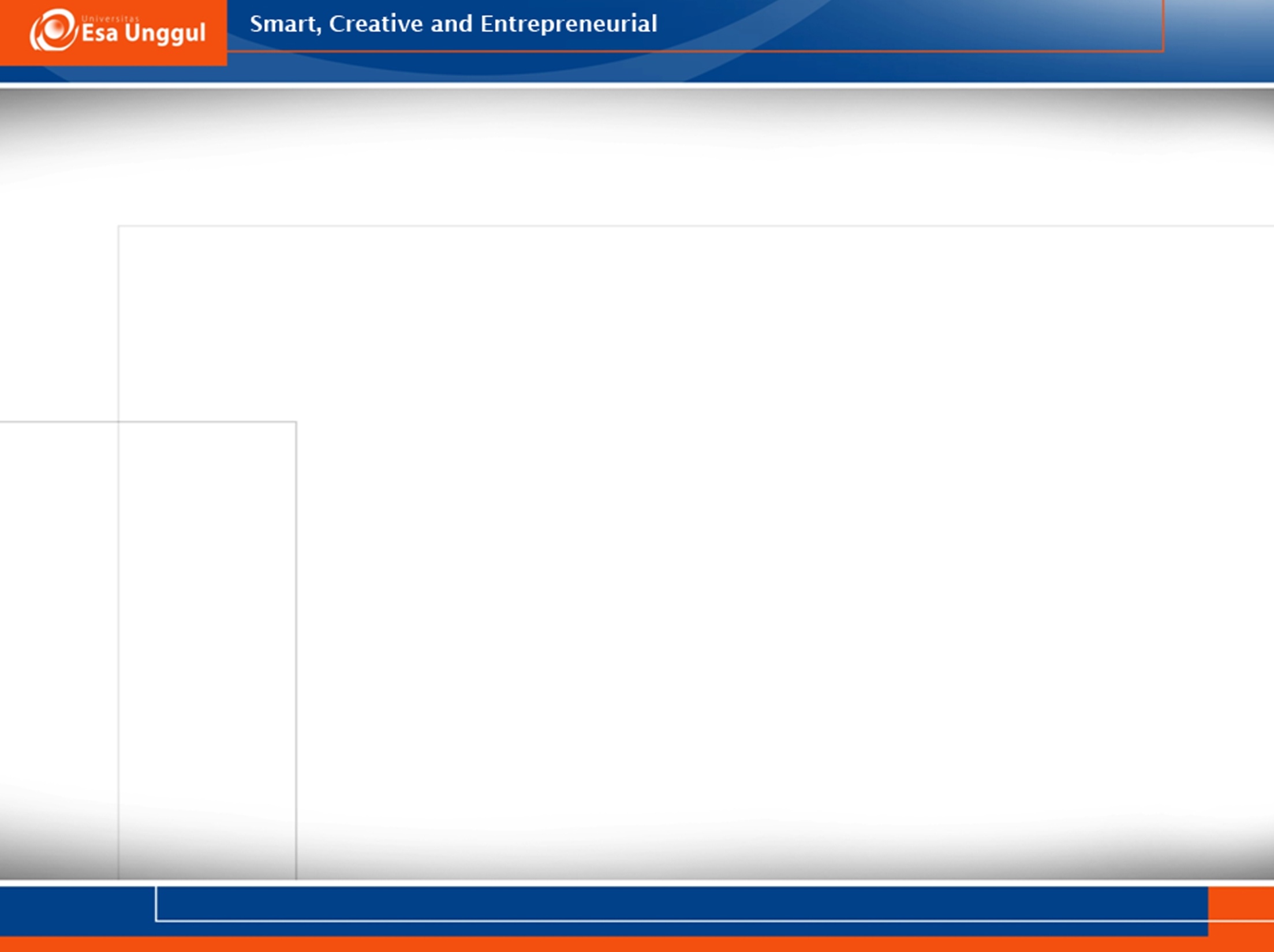 PEMBAGIAN TUGAS 2
10/11/2017
5